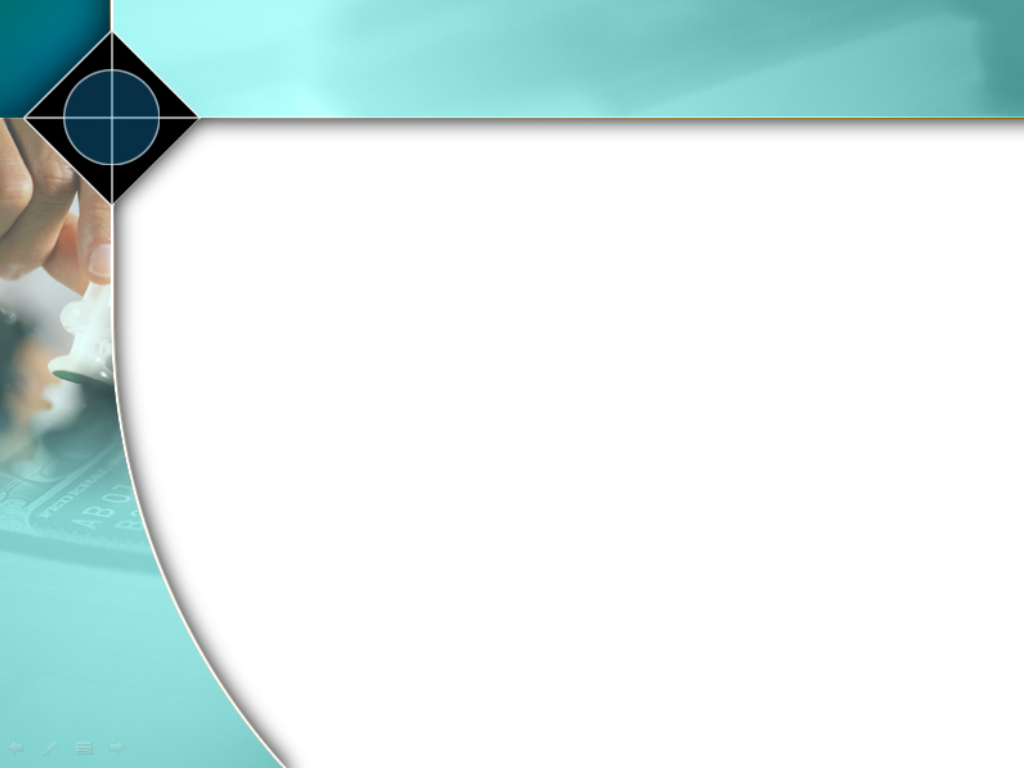 Тайм-менеджменттің  міндеті - сіздің күніңізді мүмкіндігінше іс-әрекеттермен жүктеу емес, оны қажетсіз іс-әрекеттерден босату. Ең маңызды және ең жауапты істерді сапалы орындау.
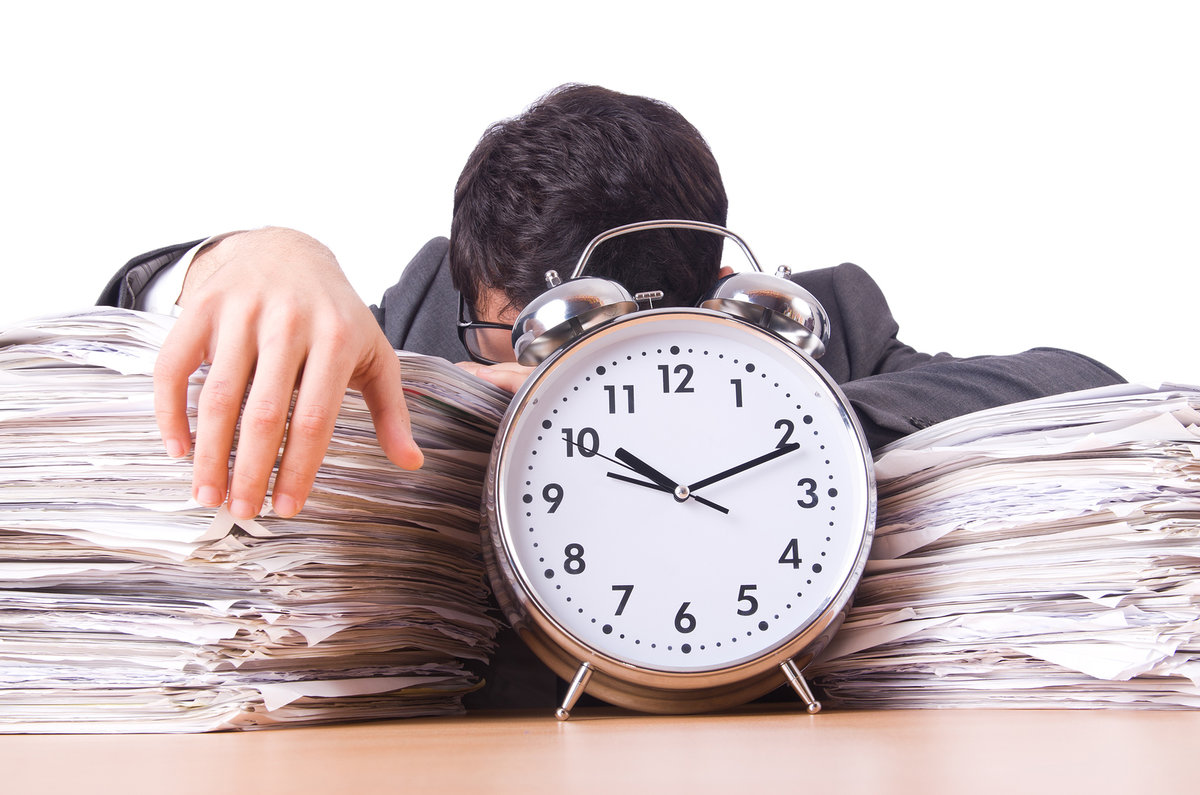 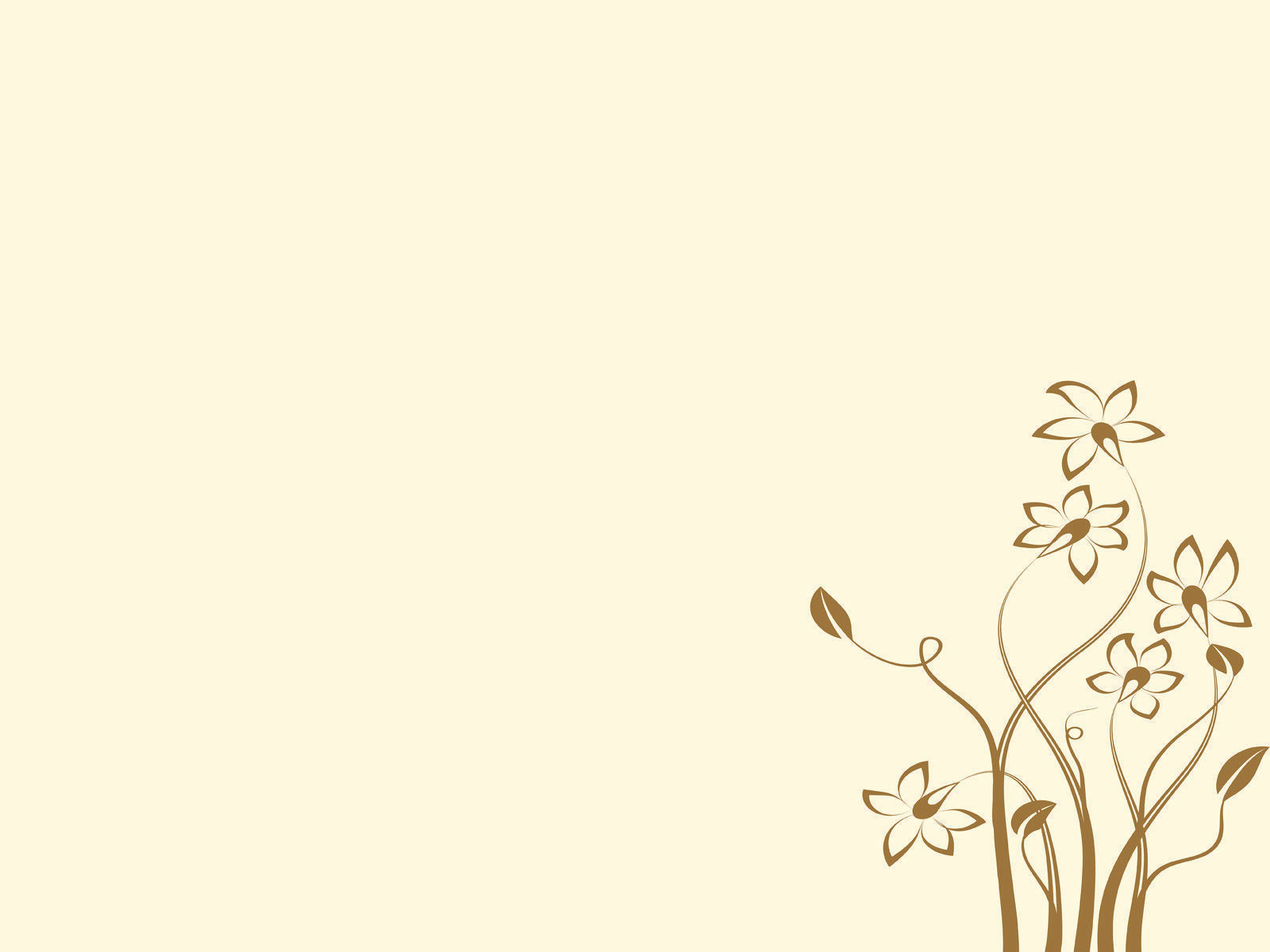 Менің мақсаттарым.
Мақсаты: өмірлік мақсаттарды дамыту. 
Нұсқаулық: сіздің өмірлік мақсаттарыңыз туралы сөйлесеміз. Қалам, қағаз алыңыз. 2 минут ішінде " Мен өз өмірімде неге қол жеткізгім келеді?» деген сұраққа жауап жазыңыздар. Ұзақ уақыт ойланбаңыздар, ойыңызға келгендердің бәрін жазыңыз. Өміріңіздің барлық салаларына назар аударыңыз. Қиялдаңыз. Олар неғұрлым көп болса, соғұрлым жақсы. Сұраққа жауап берген кезде уақыт ресурсыңыз шексіз сияқты сезініңіз, яғни өзіңізді шектемеңіз. Бұл Сізге неге ұмтылатыныңыздың бәрін есіңізге түсіруге көмектеседі.
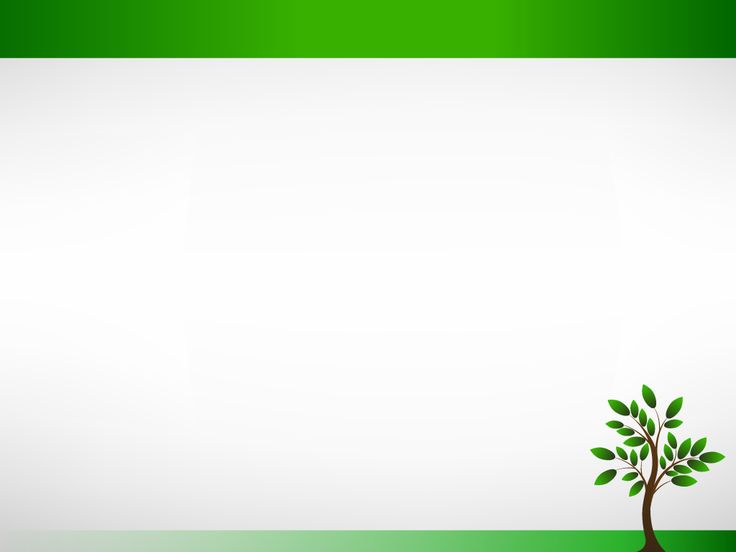 2 -қадам. Енді екі минут ішінде сіз алдағы      2 жылға арнағыңыз келетін нәрсені таңдауыңыз керек. Мақсаттар нақты болуы керек.
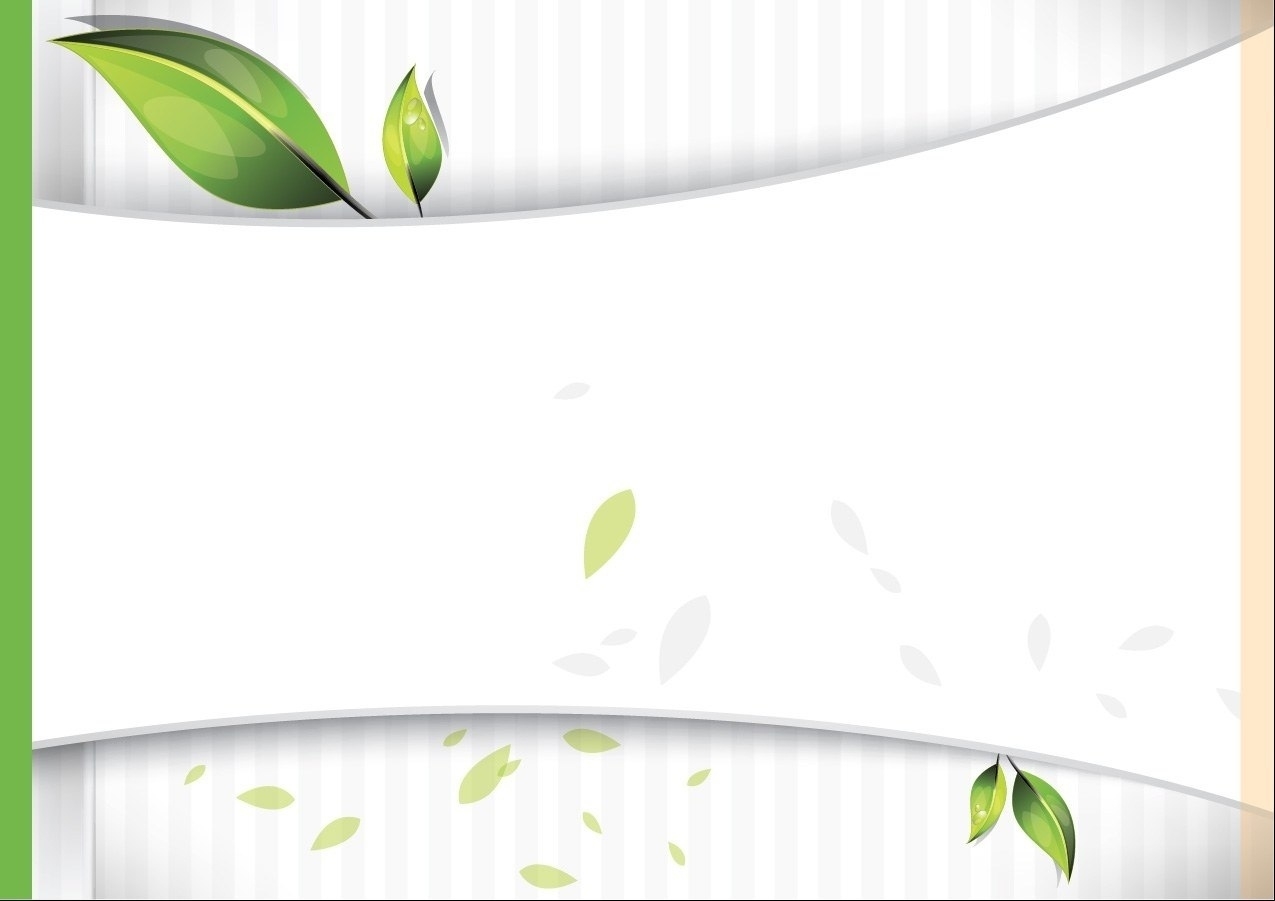 3-Қадам. Қазір 1 минут ішінде біз алдағы алты айға мақсаттарды анықтаймыз.
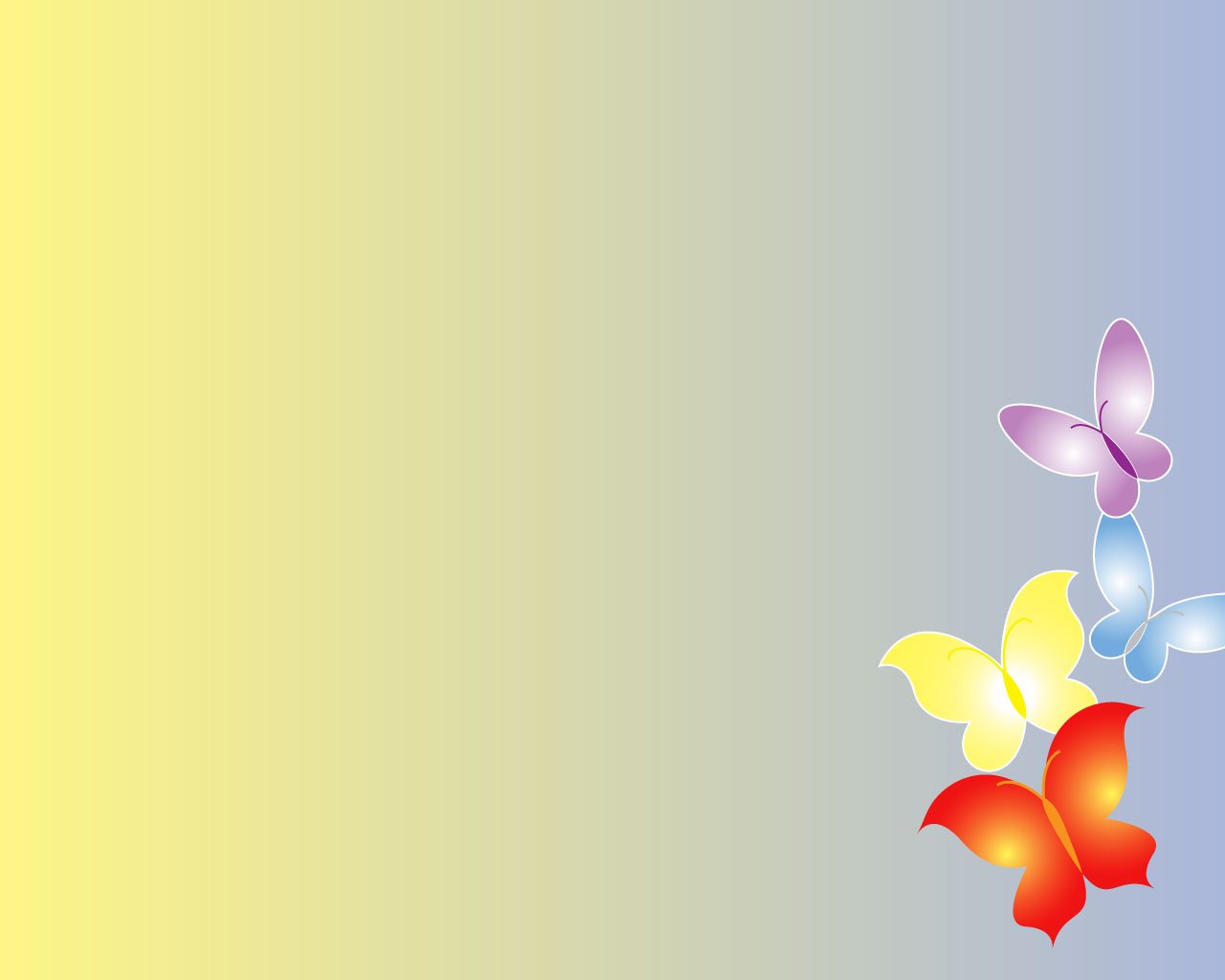 Рефлексия: 
кімде не болғанын талқылайық? Өзіңіз үшін қандай қызықты тұжырымдар жасадыңыз? Ең қиыны не болды? 
Неліктен?
1-Техника. SMART мақсат қою техникасы да тайм-менеджмент құралы, бұл оның негізі деп айтуға болады.
2-Техника. Уақытты ұрлаушылар.Тайм - менеджменттегі уақытты ұрлаушылар - бұл жауапсыздық әдеті немесе уақытты ысырап ету. Олар жұмыстан немесе күнделікті міндеттерден алшақтатады және уақыт жетіспеушілігінің себептері болып табылады. Уақыттың негізгі ұрлаушылары:
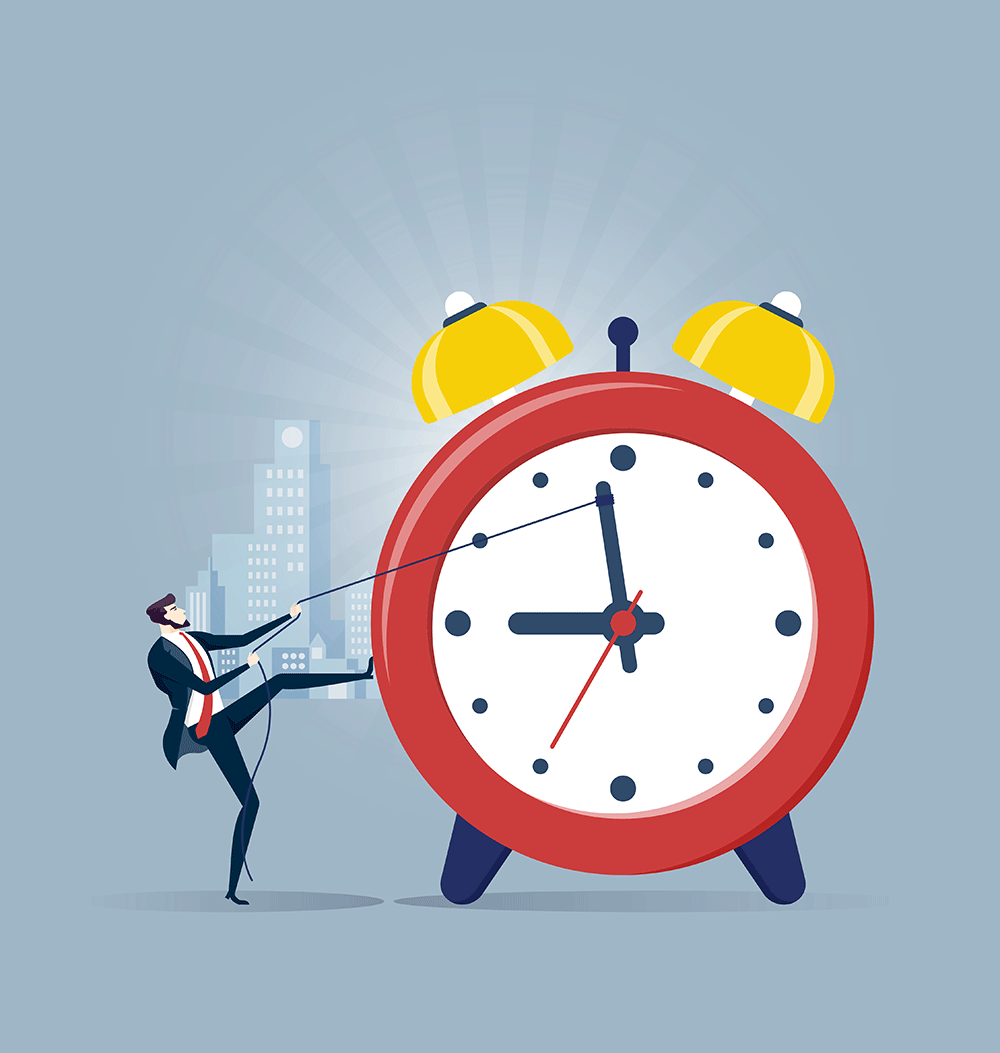 Қажетсіз тақырыптар туралы әңгімелер;
Әлеуметтік желілерде отыру;
 Гаджеттер мен компьютерлік ойындарға тәуелділік; 
Теледидар көру; Артық ұйқы және жиі тамақтану.
         Мұндай әдеттерден бірден бас тарту қиын, сондықтан өзіңізді қалай және қашан алаңдатуға болатындығын шешіп, ұрлаушыларға кесте жасаңыз. Айтпақшы, бұл техниканы қолданудың себебі бірте-бірте уақыт жейтіндер жаңа әдеттерге ауыстырылады және сіз гаджетке әр екі минут сайын қарамайтын боласыз.
3-Техника.  Бақылау.
 Бұл техника тайм - менеджменттің негізгі әдістерінің бірі болуы мүмкін. Сонымен, ол тізімдерді қолдана отырып, ақпаратты басымыздан қағазға немесе мәтіндік файлға түсіруді ұсынады:
4- Техника.Франклин пирамидасы
Франклин пирамидасы сіздің бүкіл өміріңіз үшін жоба жасайды. Пирамиданың әр кезеңін мұқият зерделеудің арқасында жаһандық нәтижелерге қол жеткізуге, тіпті президент болуға болады. 
Бұл әдіс негізгі өмірлік құндылықтарды, жаһандық мақсатты, бас жоспарды, ұзақ мерзімді жоспарды, қысқа мерзімді жоспарды, күнделікті жоспарды қамтиды. 
Енді әр компонентті бөліп алайық. Адам өмір сүру кезінде таңдаған нұсқаулар өмірлік мақсаттар деп аталады, яғни бұл құндылықтар:
  Отбасы; 
  Байлық;
  Достық; 
  Денсаулық;
  Мансап; 
  Оқу; 
  Махаббат.
    Өмірлік құндылықтар өмірде қол жеткізілетін мәнді және маңызды нәтижелерді анықтайды. Өмір өте келе құндылықтар өзгеруі мүмкін, бірақ негізгі ішкі идея өзгеріссіз қалады. Әдетте, ерлер үшін мансап өмірдің негізі болса, ал әйелдер үшін отбасы болып саналады. Бірақ уақыт өзгереді. 
Өмірлік құндылықтарға сүйене отырып, біз сандық және сапалық сипаттамамен ерекшеленетін жаһандық мақсатты таңдаймыз. 
    Негізгі, жаһандық  мақсатқа жету үшін іс-әрекеттер мен жобалардан тұратын,сонымен қатар, ұзақ мерзімді (бірнеше жылға), қысқа мерзімді (бірнеше айға) және күнделікті жоспардан тұратын (күні бойғы іс-әрекеттер) бас жоспар жасалады.
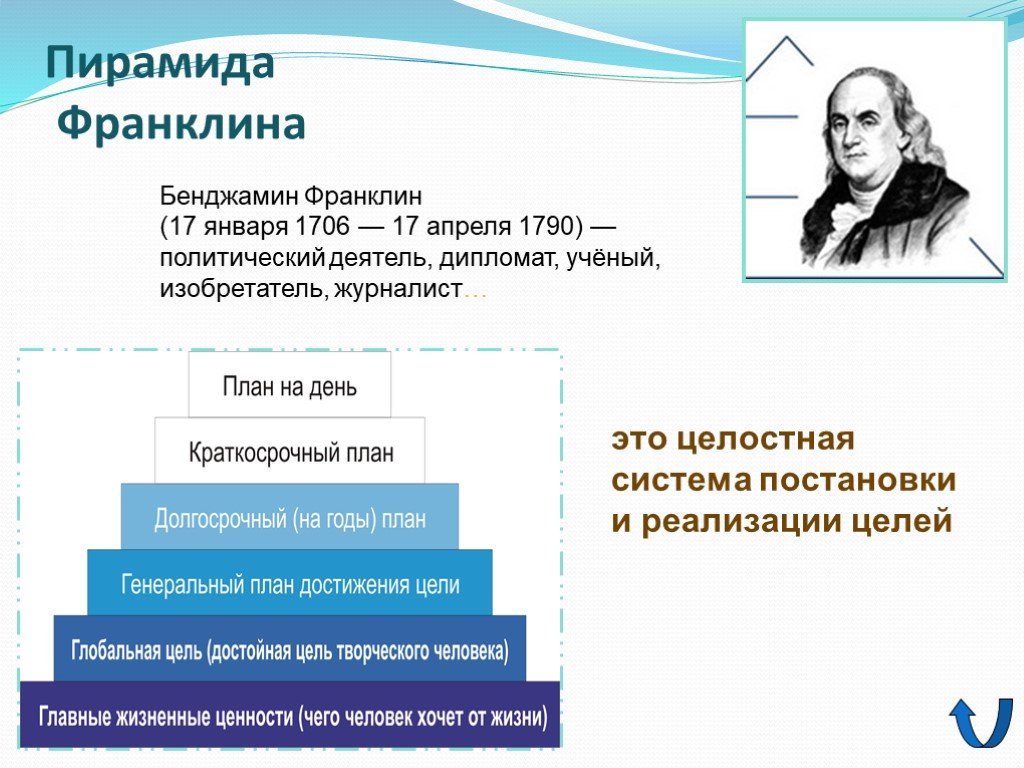 5- Техника. “Помидоро” принципі
Бұл тайм-менеджмент техникасын Франческо Кирилло деген адам жасаған. Бұл белгілі бір істі бастау қиын болған кезде зейінді шоғырландыруға көмектеседі. Бұл техникаға сәйкес барлық заттар «қызанақтан» тұрады, бір қызанақ – бұл 25 минуттық үздіксіз жұмыс. 
Техникаға дайындық қарапайым: бір күнге жоспар құрыңыз, әр тапсырманың орындалу уақытын белгілеңіз және оны "қызанаққа"бөліңіз. 
Әр қызанақтан кейін 5-10 минут үзіліс жасау керек. Осылайша сіз төрт "қызанақ"жасай аласыз. Содан кейін ғана кем дегенде 30 минут үзіліс жасаңыз. Осылайша уақытты жоспарлау ең тиімді болады. 
Pomodoro техникасы зейіннің шоғырлануын жақсартады, алаңдаушылықты жояды, күрделі ақыл-ой жұмысын жүзеге асыруға көмектеседі. Егер сіз осы техникаға қызығушылық танытсаңыз таймері бар сайт бар: tomato-timer.com.
 25 минут, бар болғаны 25 минут... алаңдамаңыз!
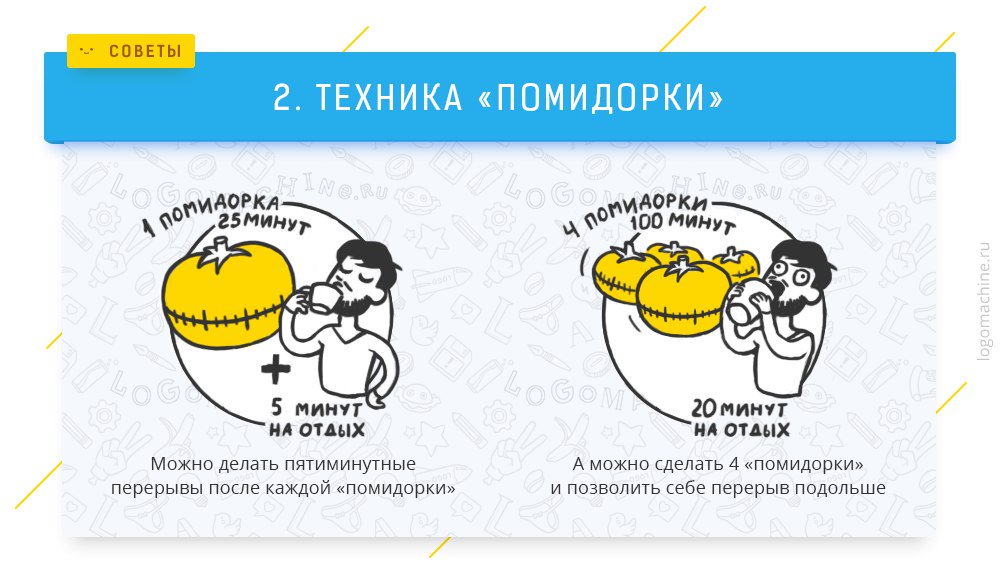 6- Техника. Жазбалар
Күнделікті жазбалар кесте құрудың дәстүрлі әдісі болып және тайм-менеджменттің ажырамас бөлігі болып табылады. Күнделік жүргізу тапсырмалардың орындалуына назар аударуға көмектеседі, өйткені ақпарат бір жерде сақталады. 
Мысалы, сіз бір күнде жасаған барлық іс-әрекеттеріңізді жазыңыз. Содан кейін барлық әрекеттерді талдаңыз, қажетсіздерін алып тастаңыз. Немесе бір күніңізге жоспар жасаңыз, бұны таңертеңгілік рәсімге айналдырыңыз. 
Бұл жағдайда жоспарларды дайындау мақсат қоюдан басталады, содан кейін тапсырмалар "Фиксация" техникасының немесе Эйзенхауэр матрицасының тізімінен жазылады және күнделіктің көмегімен кесте жасалады.
 Айтпақшы, жоспарланып, жүзеге асқан әрбір істі сызып тастап отырыңыз . Бұл эмоционалды әрекет келесі тапсырмаларды орындауға итермелейді.
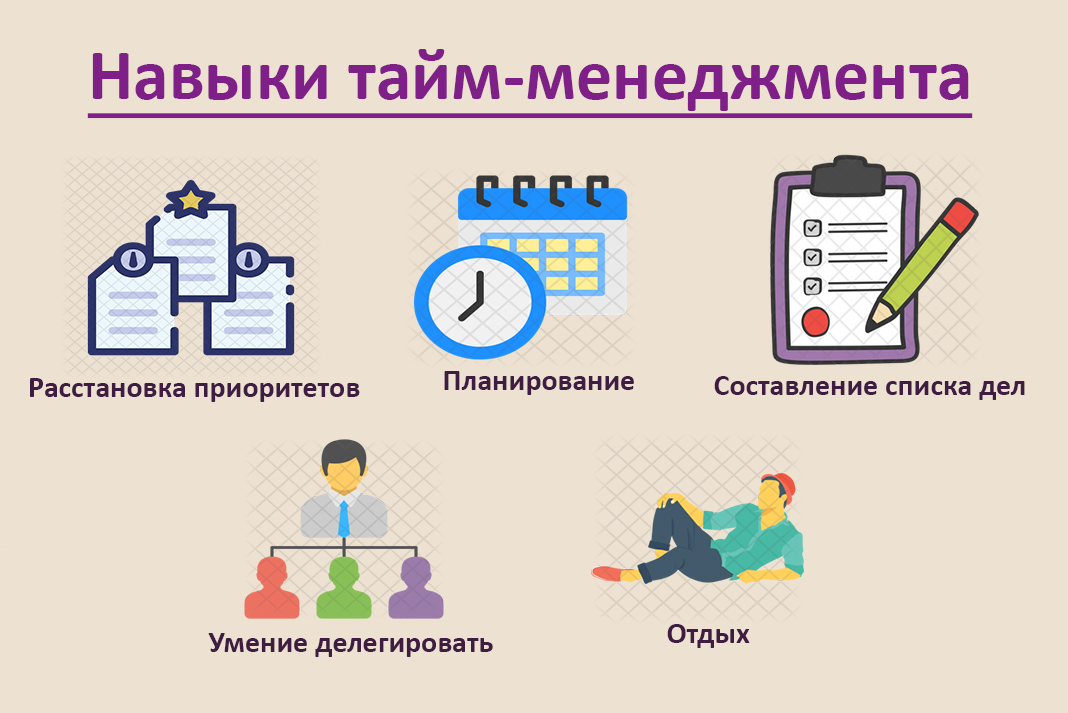 7- Техника. (Делегирование)Істі біреуге жүктеу
Бұл техника міндеттер мен тапсырмаларды жеке орындаудан олардың орындалуын басқаруға көшуге мүмкіндік береді. Ол уақытыңызды үнемдейді. 
Бұл істі Сізден кем емес немесе тіпті Сізден де жақсы жасай алатын басқа адамға тапсырыңыз. Шұғыл және маңызды емес тапсырмаларды (Эйзенхауэр матрицасының "с" квадрантынан) басқа адамдарға тапсырыңыз.
 Бұл өте тиімді техника: әр міндетті орындаушыны таңдаңыз, оған істі түсіндіріңіз, орындалу мерзімін, сапа стандарттарын және орындау критерийлерін анықтаңыз.
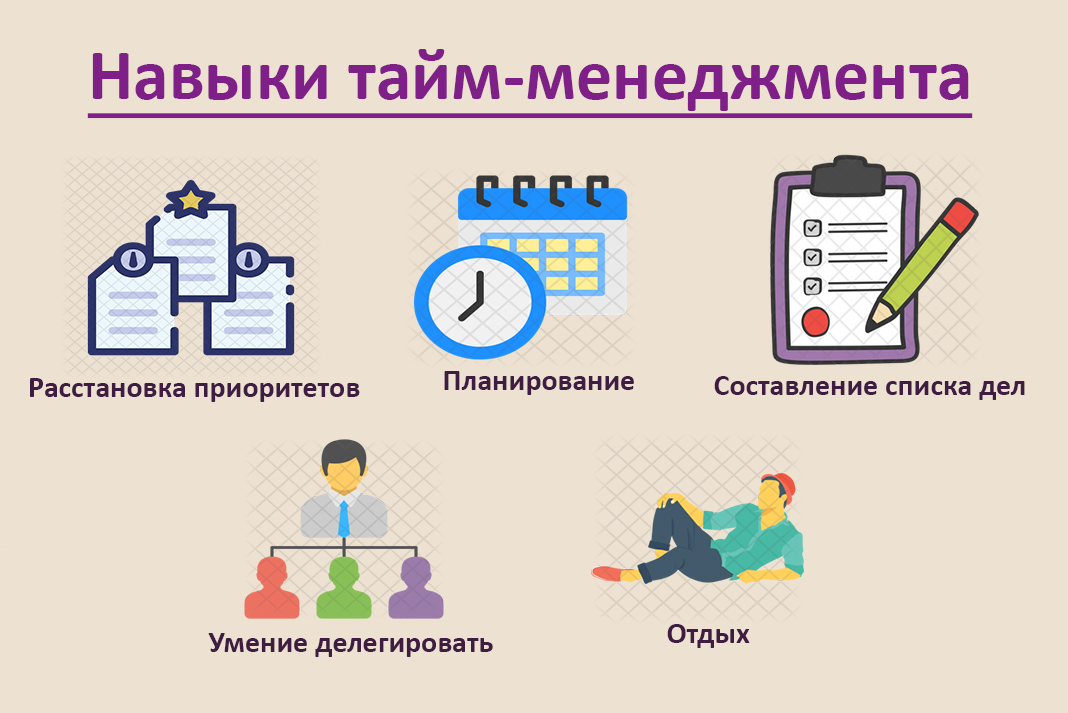 8-Техника «Бақа жеу»(Съесть лягушку)
Бұл техника күнді үнемі кейінге қалдырылатын, ұзақ уақыт жасалатын немесе мүлдем орындалмайтын тапсырмалардан бастауды ұсынады. Бұл жұмыстар ерекше мәнге ие және мақсатқа жетудің  нәтижесіне әсер етеді. Сондықтан " бақаларды " таңертең жоспарлаған дұрыс. 
Бұл туралы өз кітаптарында Брайан Трейси былай депті:  «Бақа" жағымсыз сезімдерді тудырады және бұл оған лайық сипаттама. Алайда, мұндай міндеттер шешуді қажет етеді, өйткені олар нәтиженің бөлігі болып табылады.
 Адамның өнімділігі көбінесе түскі асқа дейін қанша "Бақа" жеуге болатынына байланысты. Айтпақшы, Эйзенхауэр матрицасының "а" квадратындағы тапсырмалар тізімі дәл осындай "бақалардан"тұрады. 
"Күн сайын таңертең «бақаларды» жеп қойыңыз, сонда қалған күніңіз керемет болады,.” 
								     Марк Твен
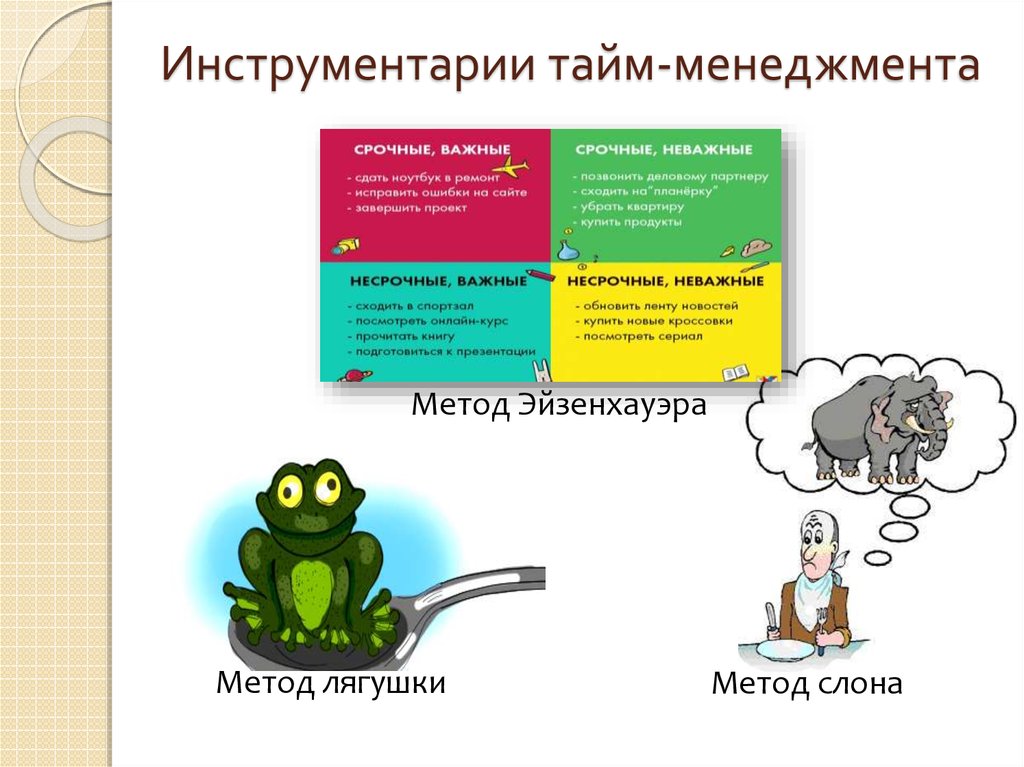 9- Техника  Scrum 
Scrum-танымал әдіс. Спринт режимінде жоспарлау, ол мақсаттан, оған жету жоспарынан, жоспарды орындаудан және мақсатқа жетуден тұрады. 
Тапсырманы орындау мерзімі қысқа, бір айдан аспайды. Әр спринт төрт кезеңнен тұрады: апта сайынғы жоспарлау, күнделікті міндеттерді орындау, спринттің аяқталуы, ретроспектива, талдау. 
Scrum техникасында олар үш бағаннан тұратын тақтаны пайдаланады: "жасау", "жасалуда", "жасалды" және тапсырмалар мен идеялар жазылған "жапсырмалар" (стикерлер). 
Жапсырманы бір бағаннан екінші бағанға жылжыту тапсырмалардың барысын көрсетеді.
ЛАЙФХАКтар
1. Бір күн = мақсатқа жақындататын бір міндет
Күнделікті атқарылатын қарапайым істер тізіміне мақсатқа жеткізетін бір міндетті қосып отырыңыз және оған 1 сағатыңызды арнаңыз.
2. Бір ай = бір кішкентай мақсат
Негізгі ауқымды мақсатыңызды бір айда жүзеге асыруға болатын бірнеше кішкентай мақсаттарға бөліңіз. Осылайша Сіз негізгі мақсатыңызға асықпай-ақ жете аласыз.
3. Он бес минуттық ұйқы
Мүмкіндігінше түскі үзіліс кезінде бірнеше минут ұйықтап алыңыз,бұл сіздің жұмыс қабілеріңізді артырары сөзсіз 
4. Бір күнді 3 бөлікке бөліңіз
Таңертеңгі уақытты өзіңізге арнаңыз.Күндіз – маңызды міндеттерді атқару. Кешке – отбасы және демалыс.
5. Жоспарыңызға демалысты да қосыңыз.
Жоспарға белсенді демалысты қосыңыз Күнделікті кестеге демалуға және жағымды эмоциялар алуға көмектесетін пайдалы демалысты қосыңыз. Мысалы, кешкі серуендеу немесе таңертеңгілік жаттығулар. 
6. Таңертеңгілік күйбең жұмыстарды кешке жасап қойыңыз.
Кешкі 10 минутыңызды ертеңгі күнге дайындыққа арнаңыз: киім, кесте, маршрут. Бұл кем дегенде таңертеңгі 20 минутыңызды үнемдейді.
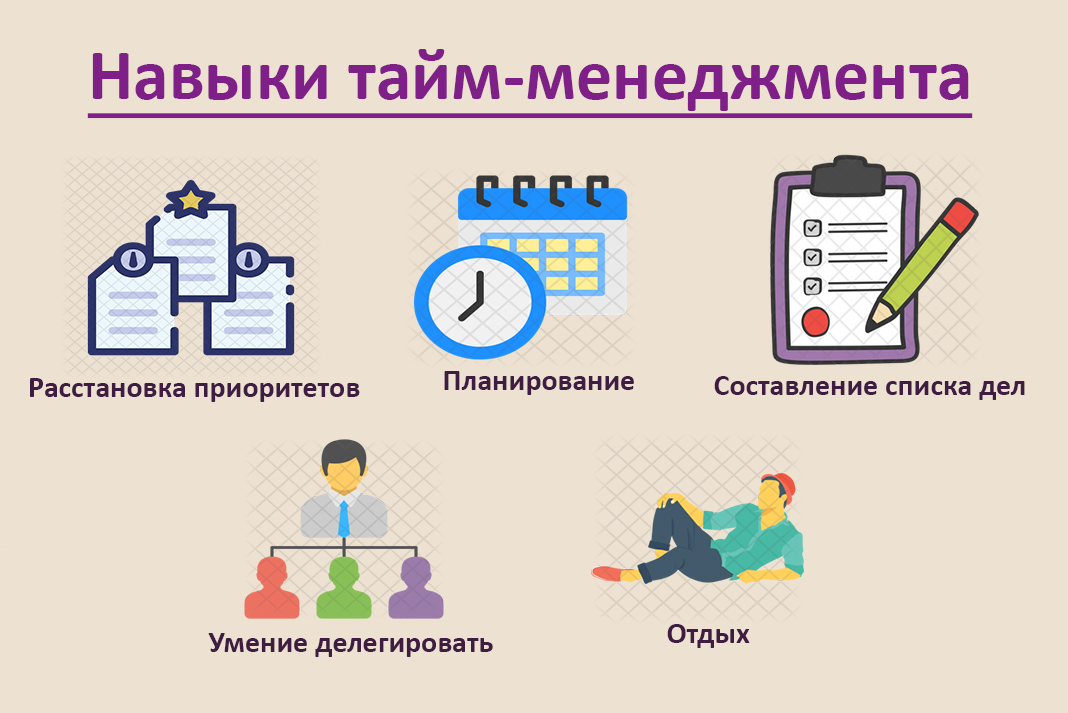 7. Өзіңізді дамыту үшін 30 минут бөліңіз. 
Күнделікті жоспарыңыз тек қана атқарылатын міндеттер мен істерден ғана тұрмайды. Міндетті түрде өзіңіздің біліміңізді арттыруға да уақыт бөліп отырыңыз.
8. “Жоқ” деп айта біліңіз:
Бұл мүмкін тайм-менеджменттің негізгі ережесі болып табылады. Өйткені «жоқ» деген сөз Сіздің жоспарыңызға кірмеген істерді жасамауға көмектеседі. 
9. Телефондағы хабарландыруларды өшіріңіз 
Мобильді қосымшалардың хабарландырулары қажетті ақпаратты айтудан гөрі жиі алаңдатады. Қолданбалар мен поштаны кестеге сәйкес тексеріңіз. 
10. Медитация жасаңыз
Саналы тыныс алу техникасы демалуға, күш-қуат жинауға және жаңа күштермен жұмысты жалғастыруға көмектеседі. (классикалық музыка тыңдаңыз,т.с.с.) 
11. Кестеңізге бақылау жасап отырыңыз
Бүгінгі күнді талдауға және ертеңгі күнді жоспарлауға 10 минут уақыт бөліңіз. Бір аптаға жарты сағат жұмсаңыз. Бір айға - бір сағат. Бір жылға - екі сағат.
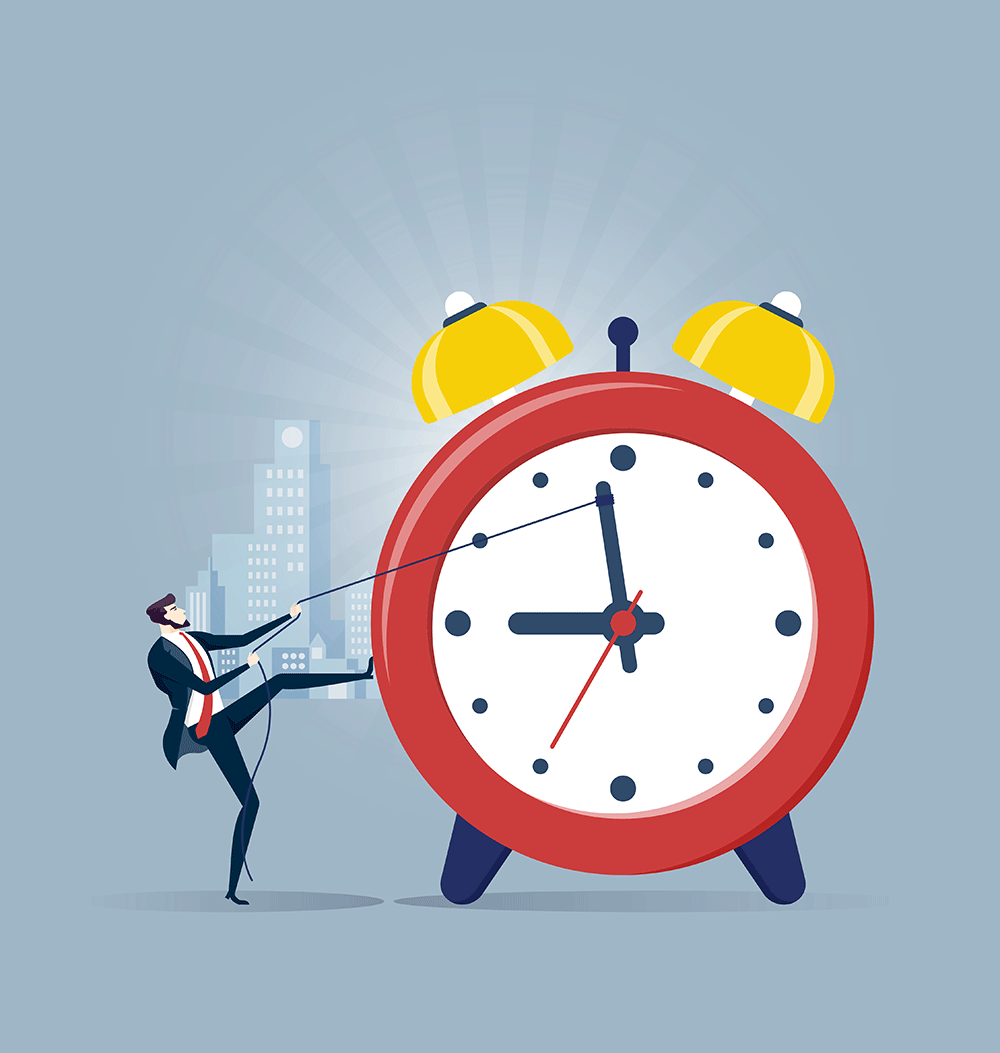 12. Істерді жинамаңыз 
Шешімін талап ететін әртүрлі міндеттерді жинай бермеңіз,өйткені олар жаңа идеялардан алшақтатып, тыныш ұйықтауға кедергі келтіреді. Сондықтан күніне екі-үш істі орындап отырыңыз. Жоғарыда келтірілген "Бақа", «Қызанақ»  техникаларын қолданыңыз.
13. Артық заттарды тастаңыз
Үстеліңіздегі құжаттарды, кеңсе тауарларын және басқа да ұсақ-түйек заттарға инвентаризация жасау тәртіп орнатуға мүмкіндік береді. Қажетсіз заттарды тастаңыз немесе біреуге беріңіз, бұл тапсырманы ай сайын 1 сағатқа жоспарлаңыз. 
14. Жоспарлау әдетін қалыптастырыңыз 
Тайм-менеджменттің ең негізгі және басты принциптерінің бірі. Әрбір күніңізді жоспарлаумен бастап, жоспарлаумен аяқтаңыз. Бірте-бірте бұл әдетке айналып, сіз автоматты түрде күніңізді жоспарлап отырасыз және маңызды міндеттерге зейініңізді,негізгі күшіңіз бен белсенділігіңізді шоғырландыра аласыз.
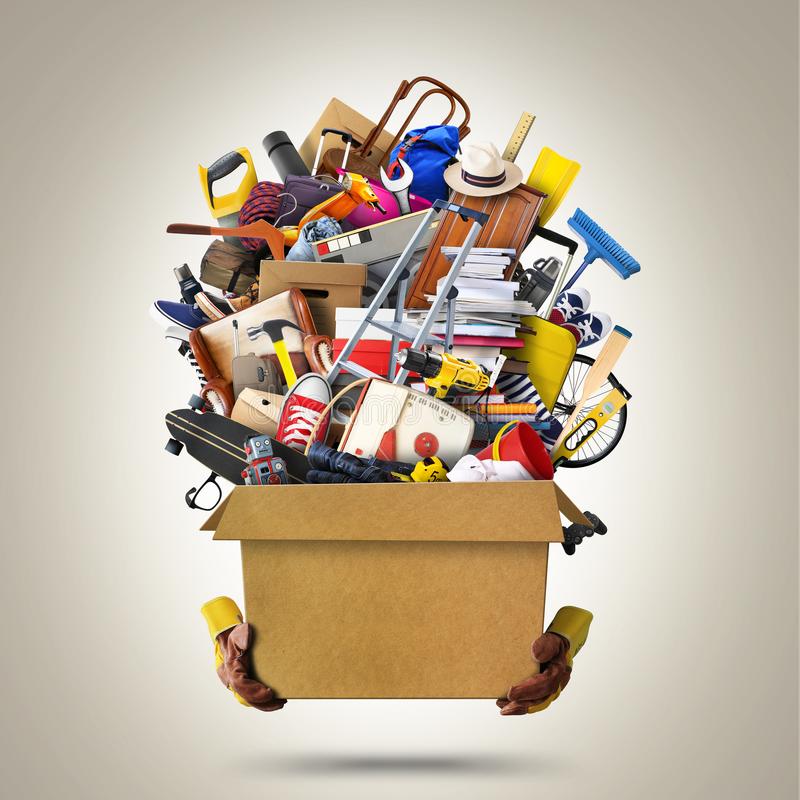 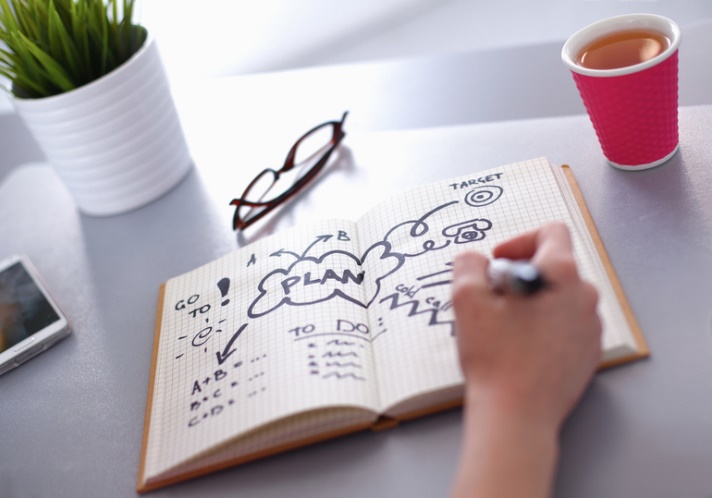 15. Сәтсіздіктерді тәжірибе ретінде қабылдаңыз 
Егер мақсатқа қол жеткізілмесе, жоспар орындалмады және форс-мажор пайда болды, онда үмітсіздік жасамаңыз және жоспарға қайта оралыңыз. Келесі жолы осындай жағдайларды болдырмас үшін талдаңыз және түзетулер енгізіңіз. 
16. Талдаңыз
Күннің нәтижелерін талдаңыз, не істелгені туралы ойланыңыз, тағы не істеу керек және " бұл қалай болды?", "Сіз нәтижеге қанағаттанасыз ба?”деген сұрақтарға жауап беріңіз.
17. Күнделікті релакс
Релаксацияны күнделікті жоспарлауға тырысыңыз, тіпті жоспарлаған жұмысыңыз көп болса да,ештеңеге үлгермей жатсаңыз да. Релаксация «күйіп» кетпеуге, басыңызды сергітуге және жүйкеңізді сақтауға көмектеседі. 
18. Биоритмдердің жеке ерекшеліктерін қарастырыңыз 
Бірнеше апта бойы өзіңізді бақылап, тәуліктің қай кезеңінде жұмысыңыз өнімдірек екенін анықтаңыз,осыған сәйкес жұмыстарыңызды жоспарлаңыз. Ең белсенді болатын уақытқа «бақа» (қиындық тудыратын, күш жұмсауды қажет ететін,бірақ жасамауға болмайтын істер) жұмыстарды қойыңыз.
19. Бір минуттық жоспарлау, істің орындалуын 10 есе жеңілдетеді.
Белгілі бір істі бастауға дайындық оның орындалу процесін жеңілдетеді. Ол үшін қандай құралдар қажет болатындығын, қанша уақыт кететінін, егер бірдеңе дұрыс болмай қалса, кім көмектесе алатындығын алдын ала белгілеп алғаныз дұрыс.
20. Іс-әрекет түрлерін алмастырып отырыңыз
Кестені жоспарлау кезінде тапсырманы орындауға қанша уақыт кететінін ескеріңіз. Ақыл-ой қызметі мен дене қызметін алмастырып отырыңыз.
Өміріңізді жоспарлау жаңа артықшылық болады, басымдықтарды анықтауға, жұмысыңызда сонымен қатар, жеке өміріңізде де  бақытқа қол жеткізу жолында қай бағытта және қалай қозғалу керектігін білуге көмектеседі. 
      Бір қарағанда, тайм - менеджментті (уақытты басқару) үйрену қиын болып көрінуі мүмкін, бірақ сіздің алға қойған мақсаттарыңыз бен біздің ұсынған техникаларымыз берілген алгоритм бойынша алға ұмтылуға көмектеседі.
Жұмыс жоспары: 
 Мақсаттарыңызды анықтаңыз;
 Мақсаттарды міндеттерге бөліңіз; 
Жоспарлау техникасын таңдаңыз;
 Нәтижені бағалаңыз;
 Жасалған жұмыс үшін өзіңізді мадақтаңыз.
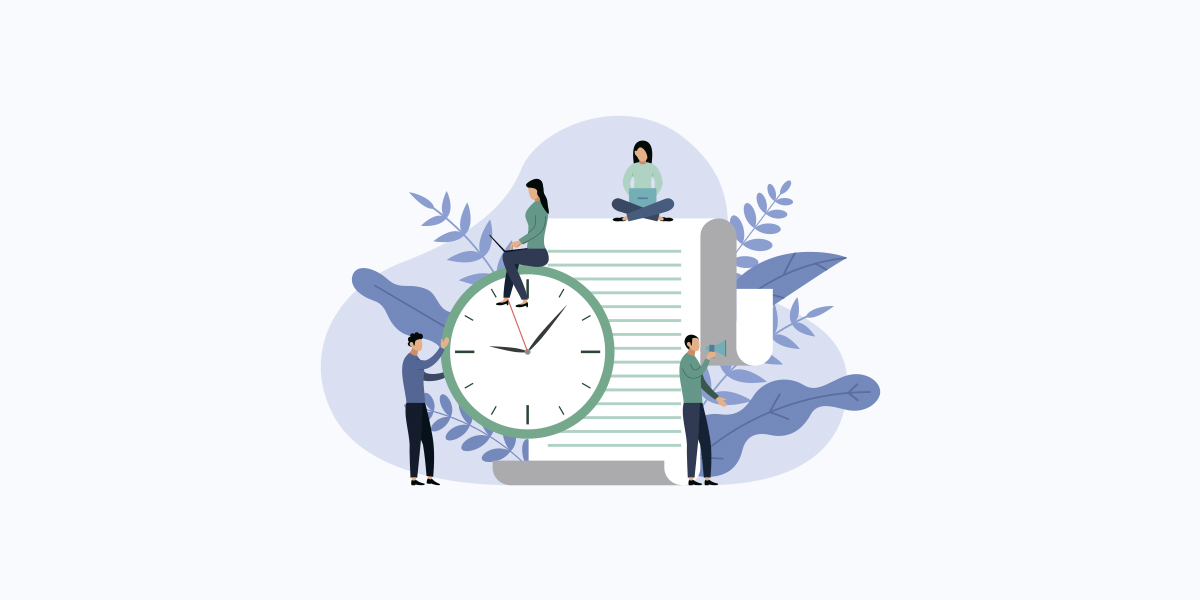